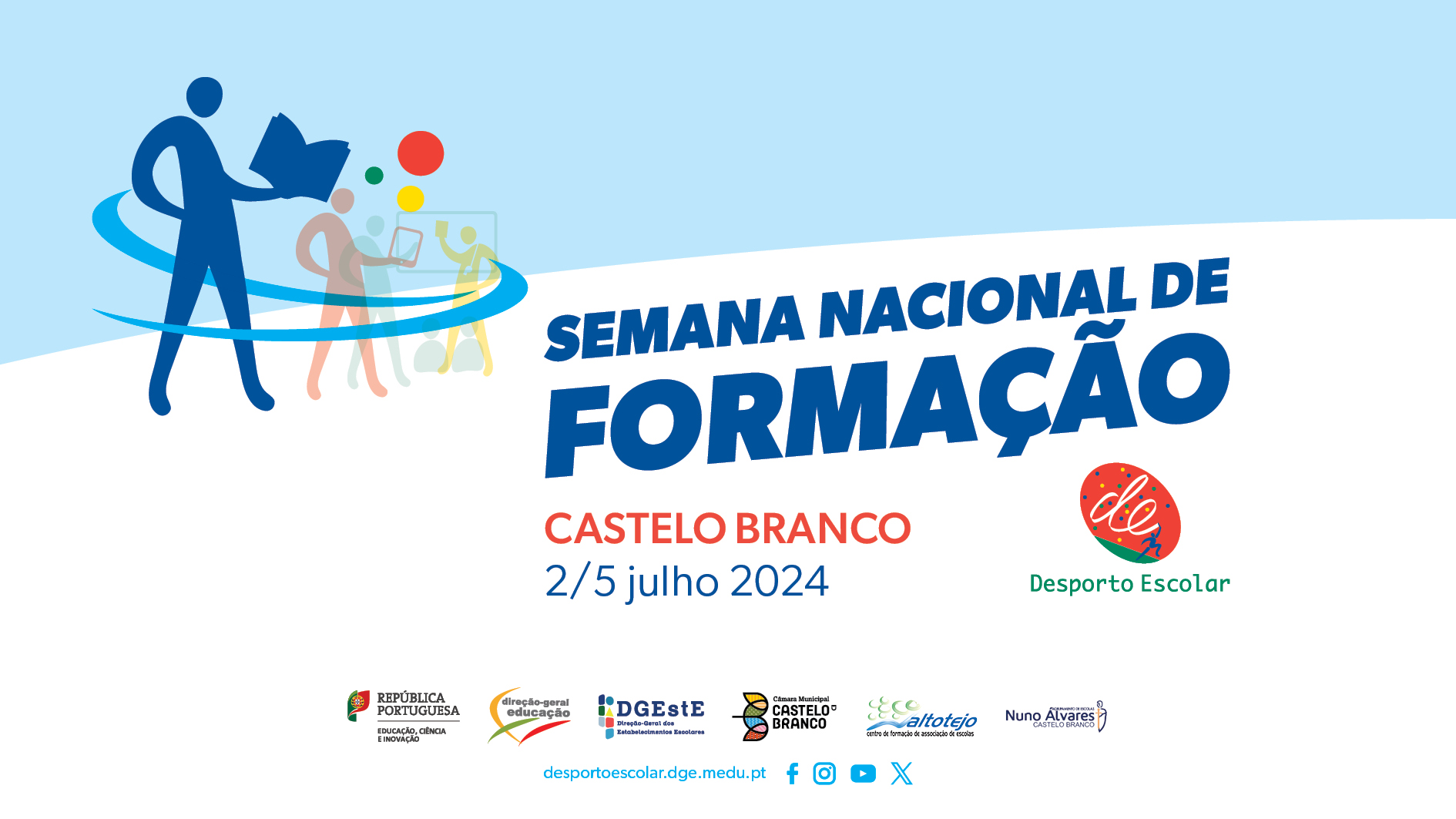 ATLETISMO NO DESPORTO ESCOLAR
INICIAÇÃO AO TREINO DESPORTIVO
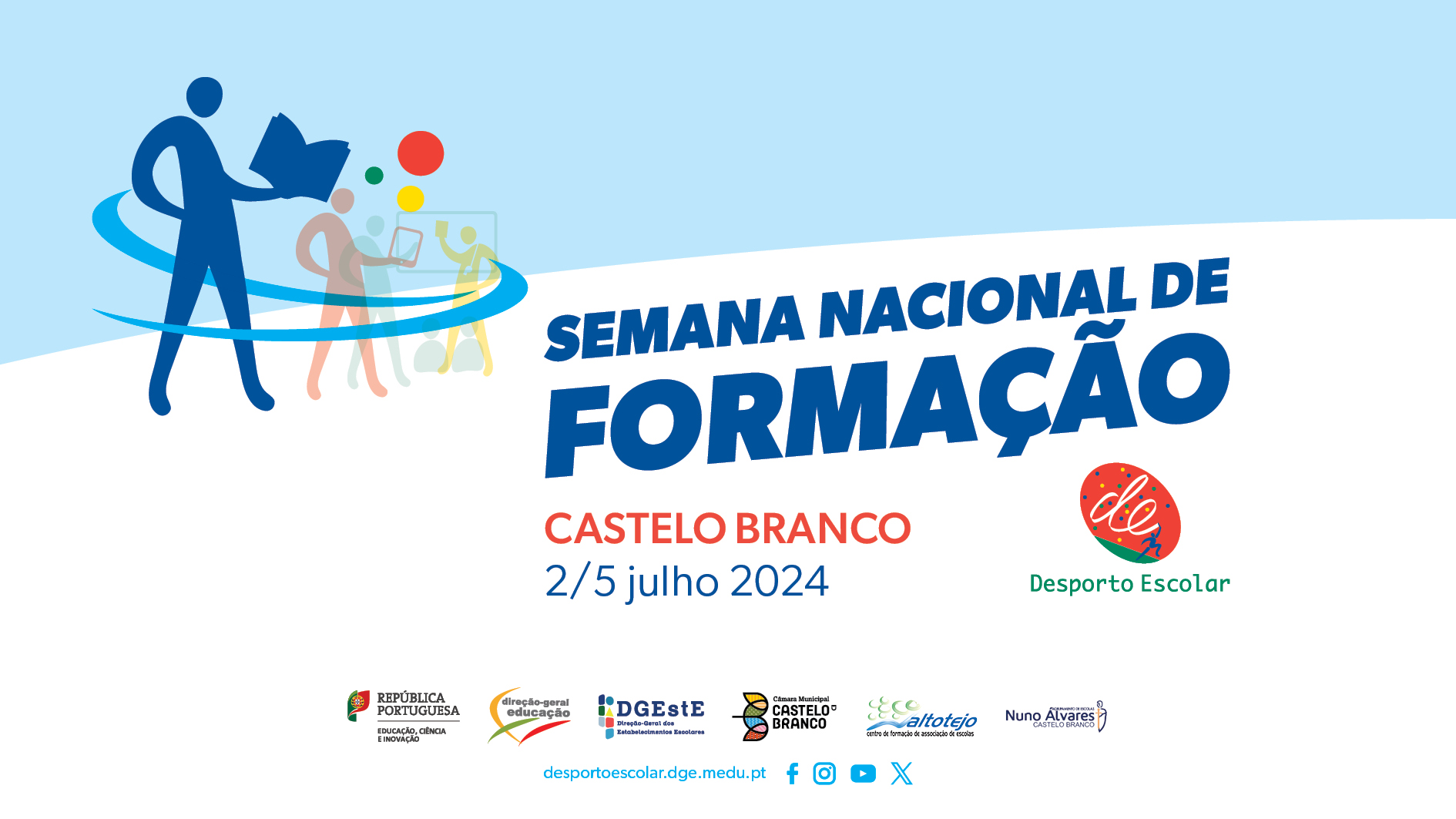 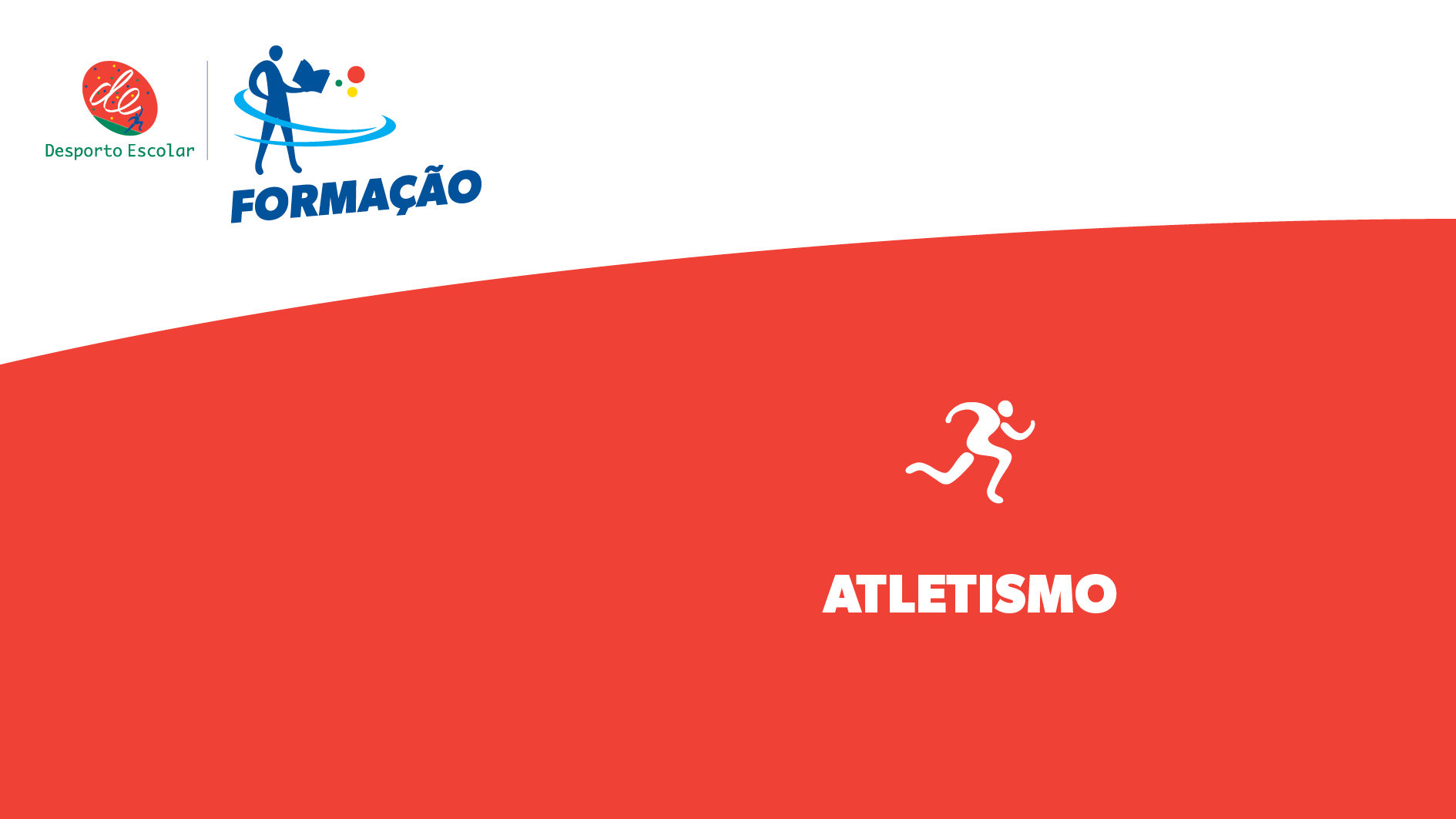 CORRIDA DE VELOCIDADE
Os Fundamentos da Corrida de Velocidade
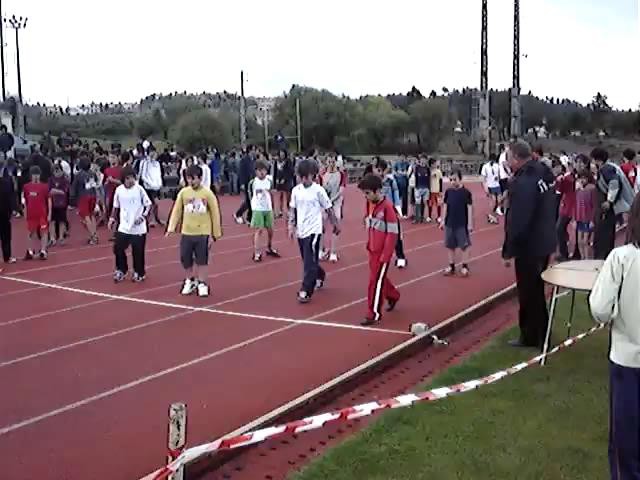 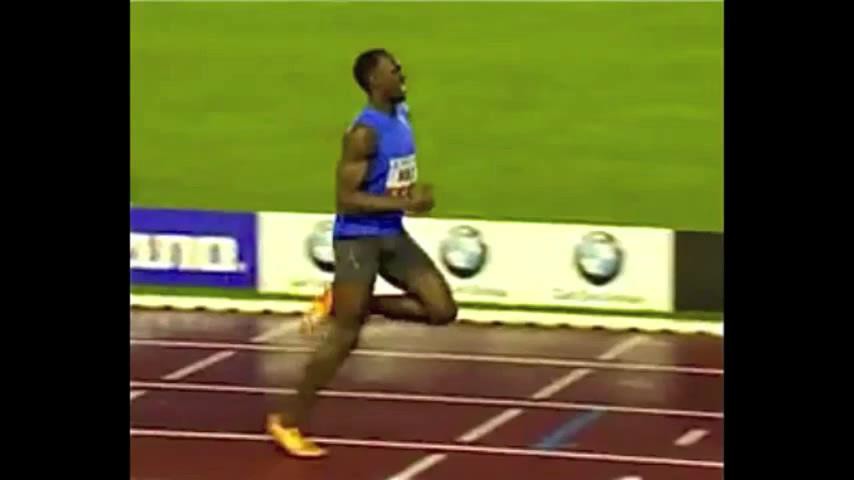 Correr Rápido
Correr Rápido (velocidade) é uma capacidade motora base, para muitas atividades desportivas, e está presente em todas as provas do Atletismo;
Os Fundamentos da Corrida de Velocidade
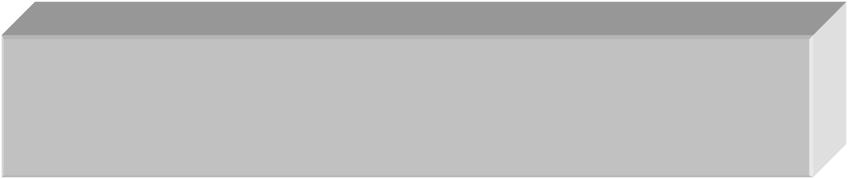 O que é Fundamental:
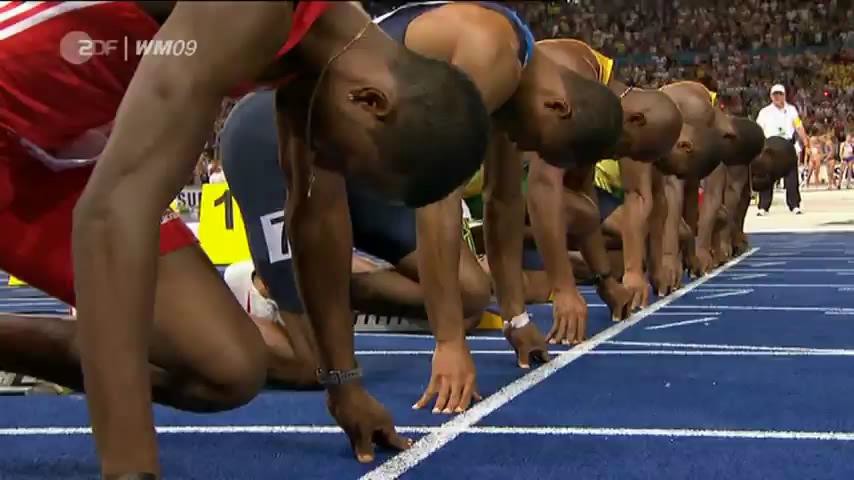 1
2
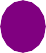 Apoio no terço médio-anterior do pé.
Trajetória dos pés descrevendo um ciclo anterior.
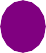 Alinhamento dos segmentos
corporais
3
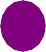 Correr Rápido
As Fases da Corrida de Velocidade
1
Partida
Aceleração
2
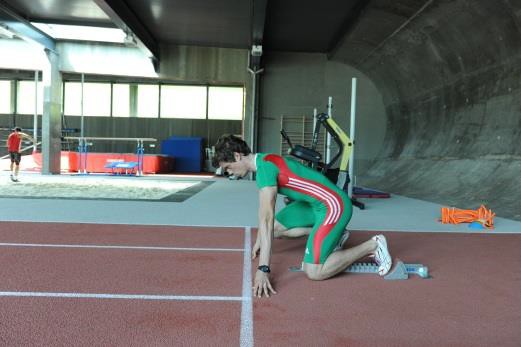 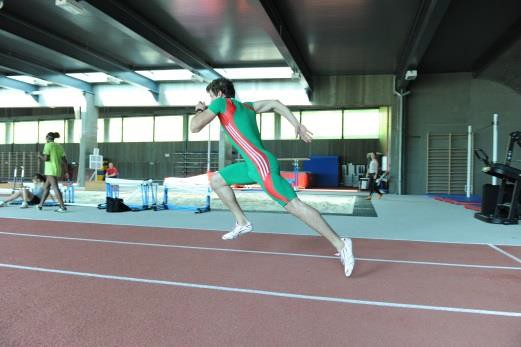 Velocidade Máxima
Velocidade de Resistência
3
4
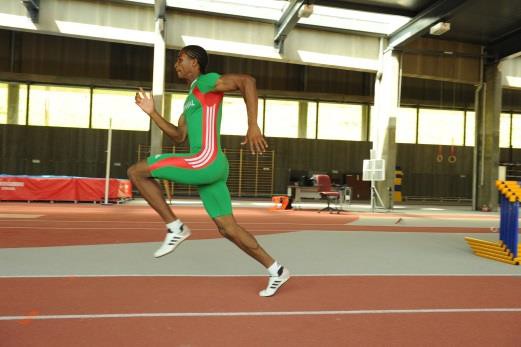 Aceleração
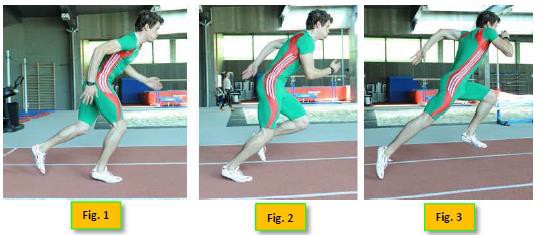 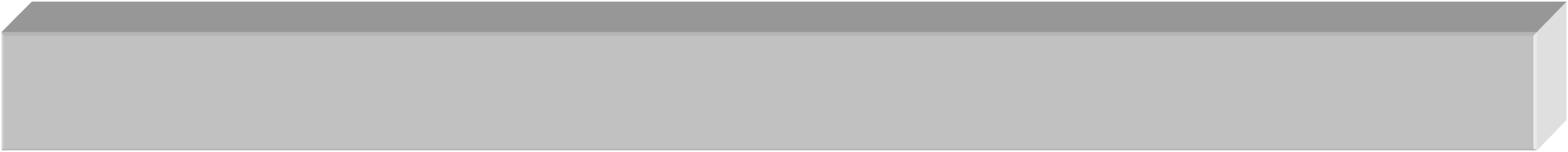 O que é Fundamental:
Apoio no terço médio-anterior do pé.
1
2
3
4
Alinhamento dos segmentos corporais, com o corpo inclinado para a frente.
Extensão da perna de impulsão.
Ação Dinâmica e vigorosa dos segmentos livres.
Velocidade Máxima
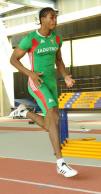 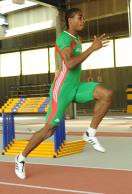 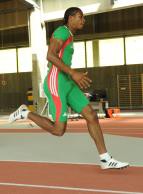 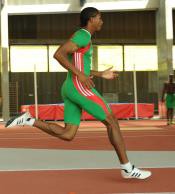 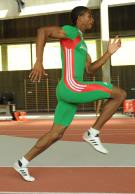 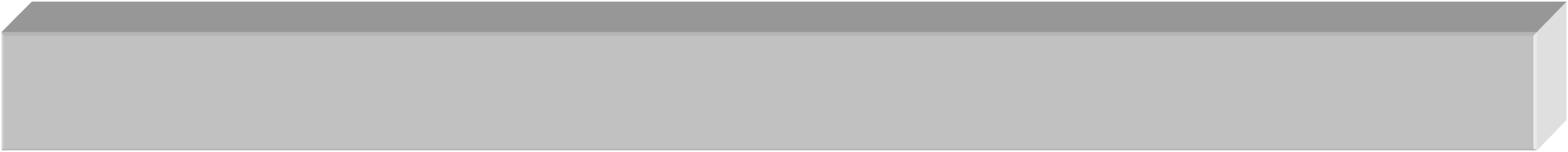 O que é Fundamental:
Apoio no terço médio-anterior do pé.
1
2
3
Trajetória dos pés descrevendo um ciclo anterior.
O tronco deve estar vertical, olhando em frente e sem recuar os ombros relativamente à bacia.
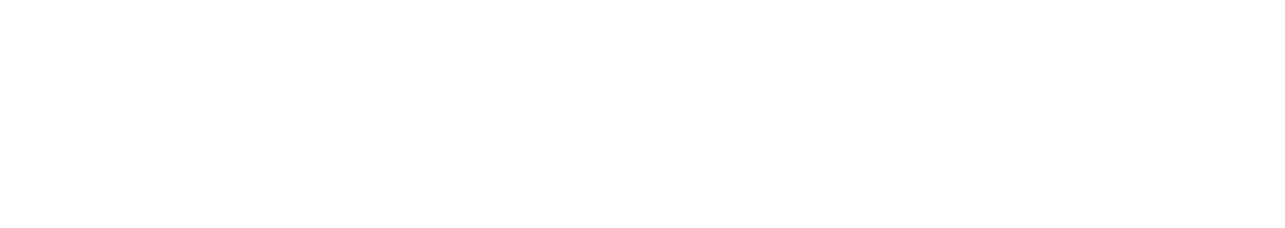 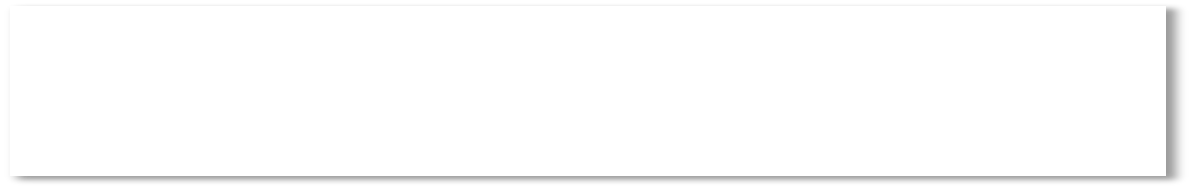 Ciclo Posterior vs Anterior
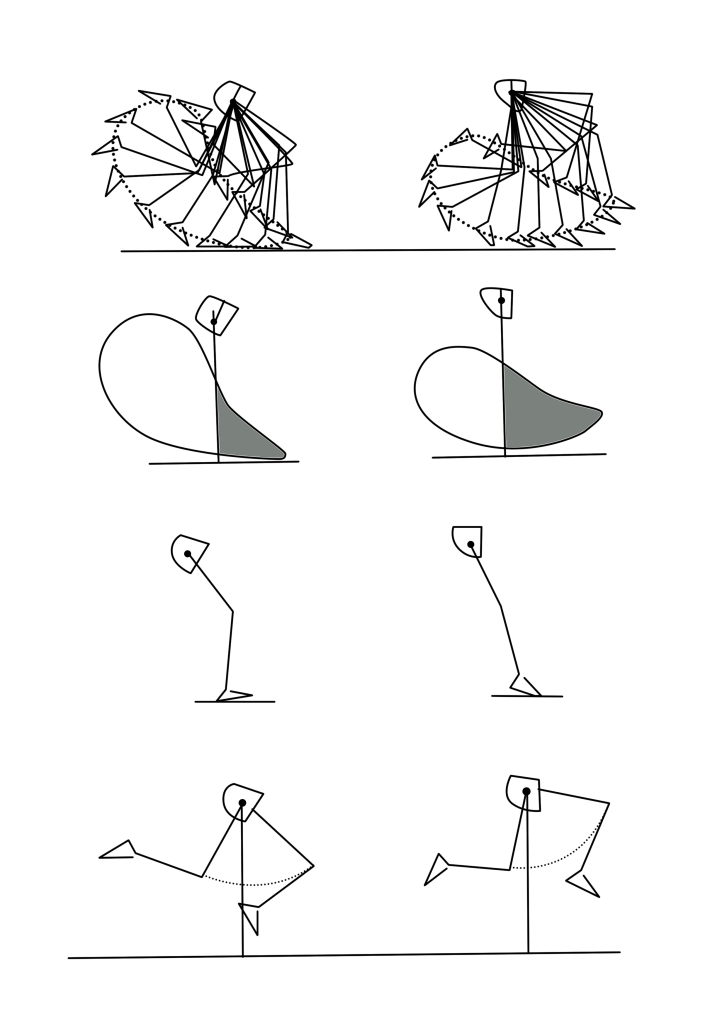